Review of National Development Plan
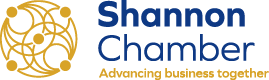 12 February 2021
Background to NDP Review and this Document
In June 2020, a new Government took office in Ireland and it committed to bringing forward a review of the NDP to take account of the changed environment that Ireland is now facing, including the unprecedented impact of Covid-19, and to better reflect the major priorities set out in the new Programme for Government.  
These priorities are aimed at tackling the most important challenges facing us as a nation including climate action, housing, balanced regional development, healthcare, social welfare policy, transport, education, development of our arts, culture and heritage, and the associated resourcing requirements. 
The renewed NDP will set out a capital investment framework until 2030.
A consultation document has been provided to stakeholders who are asked to provide answers, with supporting rationale, to 7 questions.
This document provides input from Shannon Chamber in response to these questions and the NDP review.
The format is based on the template included in the NDP Review documentation circulated by the Department of Public Expenditure and Reform.
12/02/2021
2
1. Is the overall level of public spending on capital investment correct?
12/02/2021
3
2. What should the capital budget be spent on?
12/02/2021
4
2. What should the capital budget be spent on? (continued)
12/02/2021
5
3. What types of capital investment should be prioritised?
12/02/2021
6
3. What types of capital investment should be prioritised? (continued)
12/02/2021
7
4. How can the management and governance of public investment be improved?
12/02/2021
8
5. How is the NDP affecting your region?
12/02/2021
9
6. What is your feedback on Project Ireland 2040 communications??
12/02/2021
10
7. Is there anything else you would like to add?
12/02/2021
11
End
12/02/2021
12